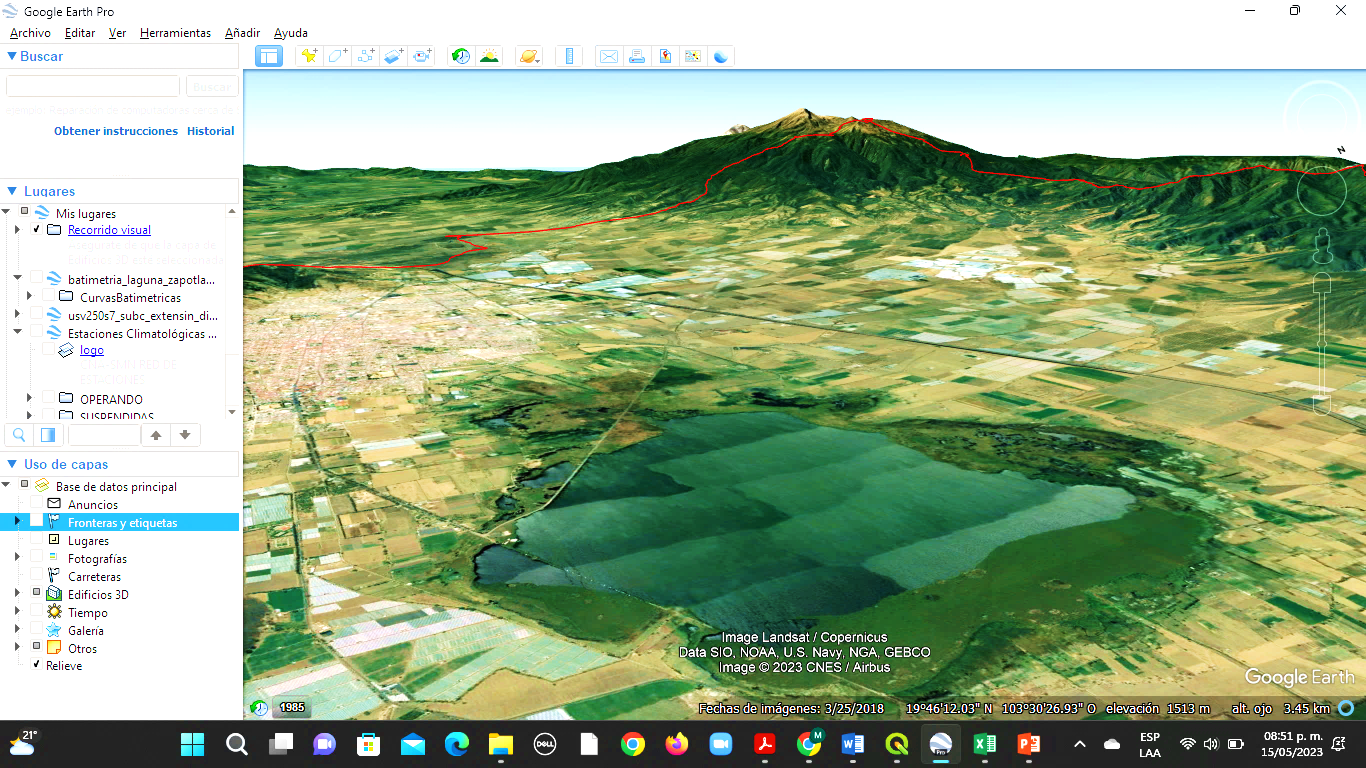 Universidad de Guadalajara
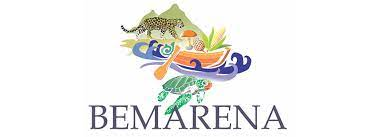 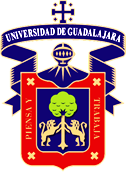 Doctorado en Ciencias en Biosistemática, Ecología y Manejo de Recursos Naturales y Agrícolas
Mayo del 2025
“Dinámica de cambio en la cobertura y uso de suelo en la Cuenca Laguna de Zapotlán”
Por: Ma. Del Rosario Beltrán Aldaco.
Director: Dr. Luis Manuel Martínez Rivera
Asesores: Dr. Fermín Pascual,
Dr. Christian René Escudero,
Dr. Oscar Cárdenas.
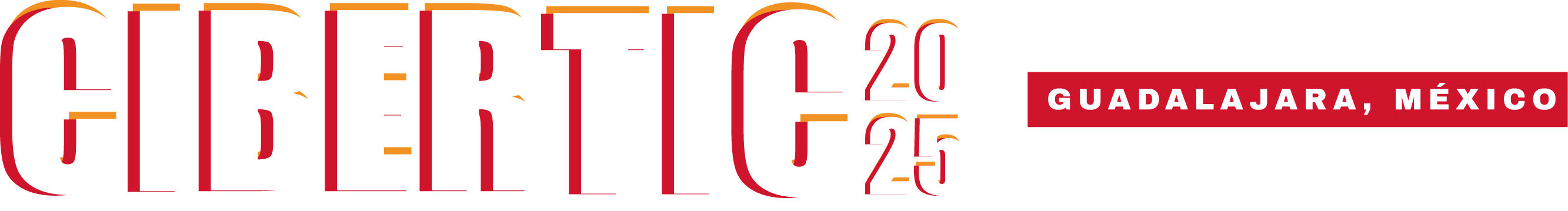 Estructura de tesis:
Capítulo 1: Introducción.
Capítulo 2: Dinámica de cambio de la cobertura y usos del suelo en la Cuenca Laguna de Zapotlán (CLZ) de 1992 a 2023.
Capítulo 3: Caracterización del uso y demanda de agua en la CLZ.
Capítulo 4: Modelamiento y balance hidrológico de la CLZ.
Capítulo 5: Conclusiones generales.
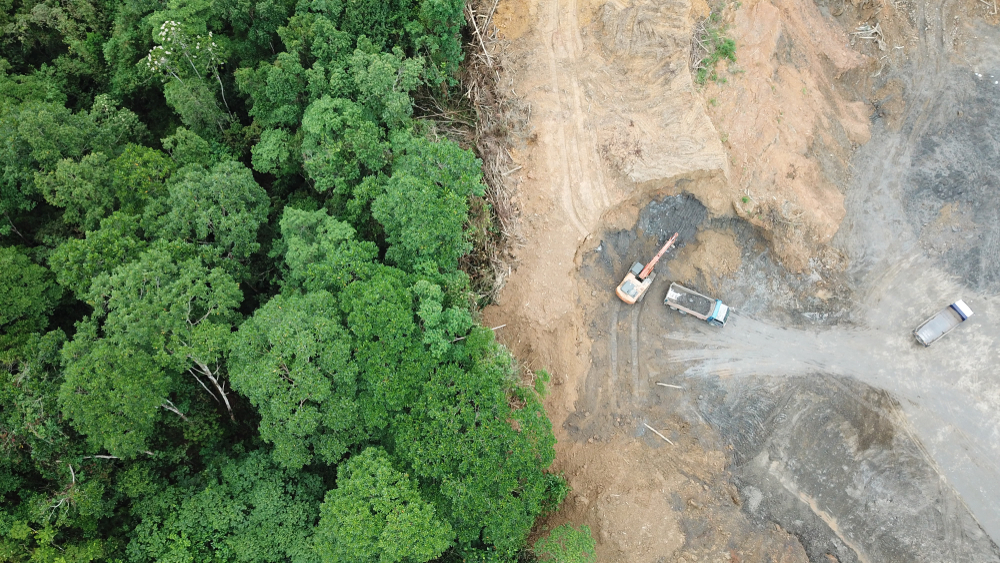 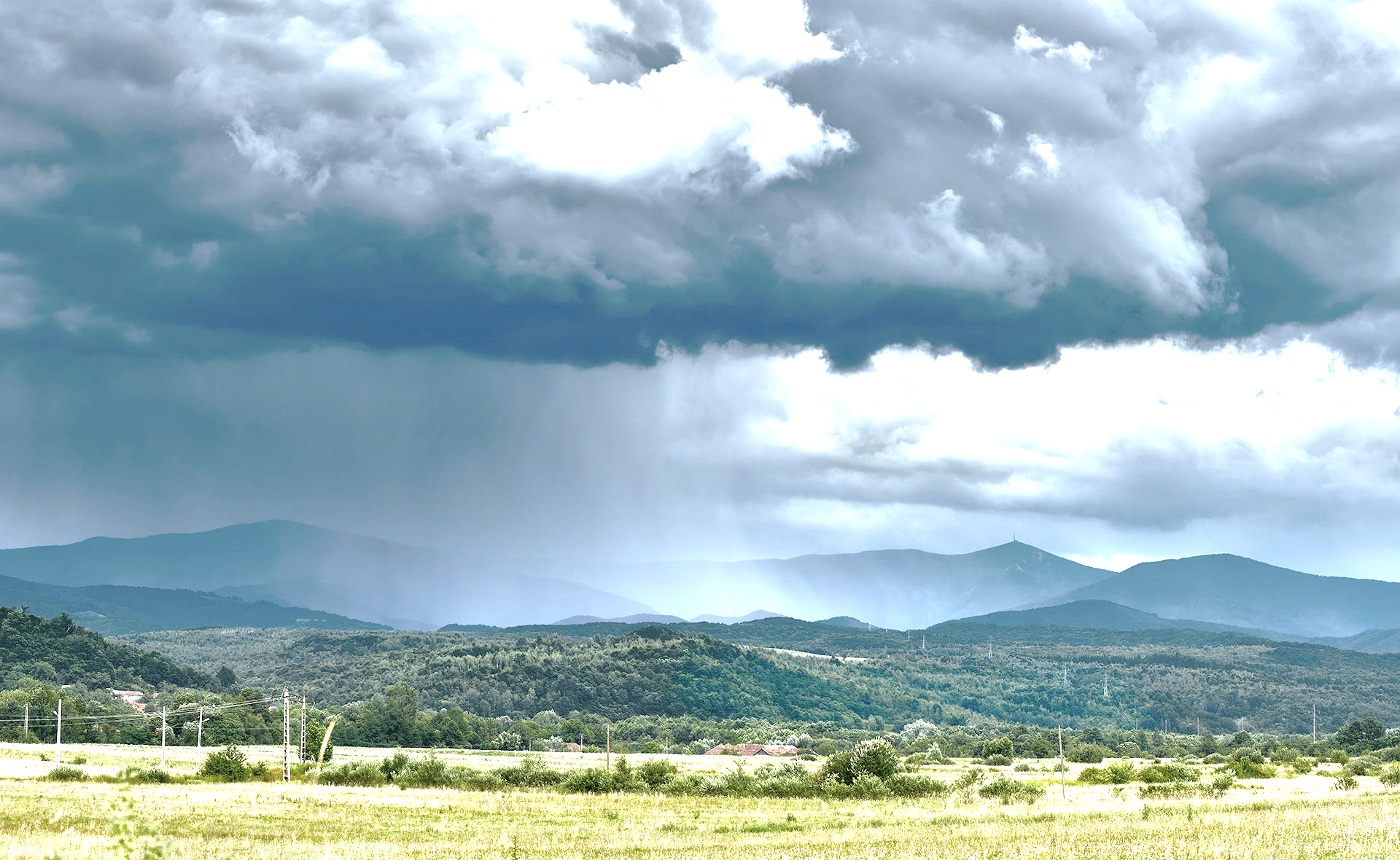 ¿Qué efectos generan los cambios de cobertura, uso de suelo y manejo del agua en el régimen hidrológico de la Cuenca Laguna de Zapotlán (CLZ)?
¿Cuál sería el efecto a futuro de continuar bajo las actuales condiciones de uso y disponibilidad de agua?
Preguntas de investigación
El régimen hidrológico de la CLZ ha sido modificado como resultado de los cambios de cobertura, uso de suelo y el manejo del agua, alterándolo y generando efectos negativos en la cuenca.
Hipótesis
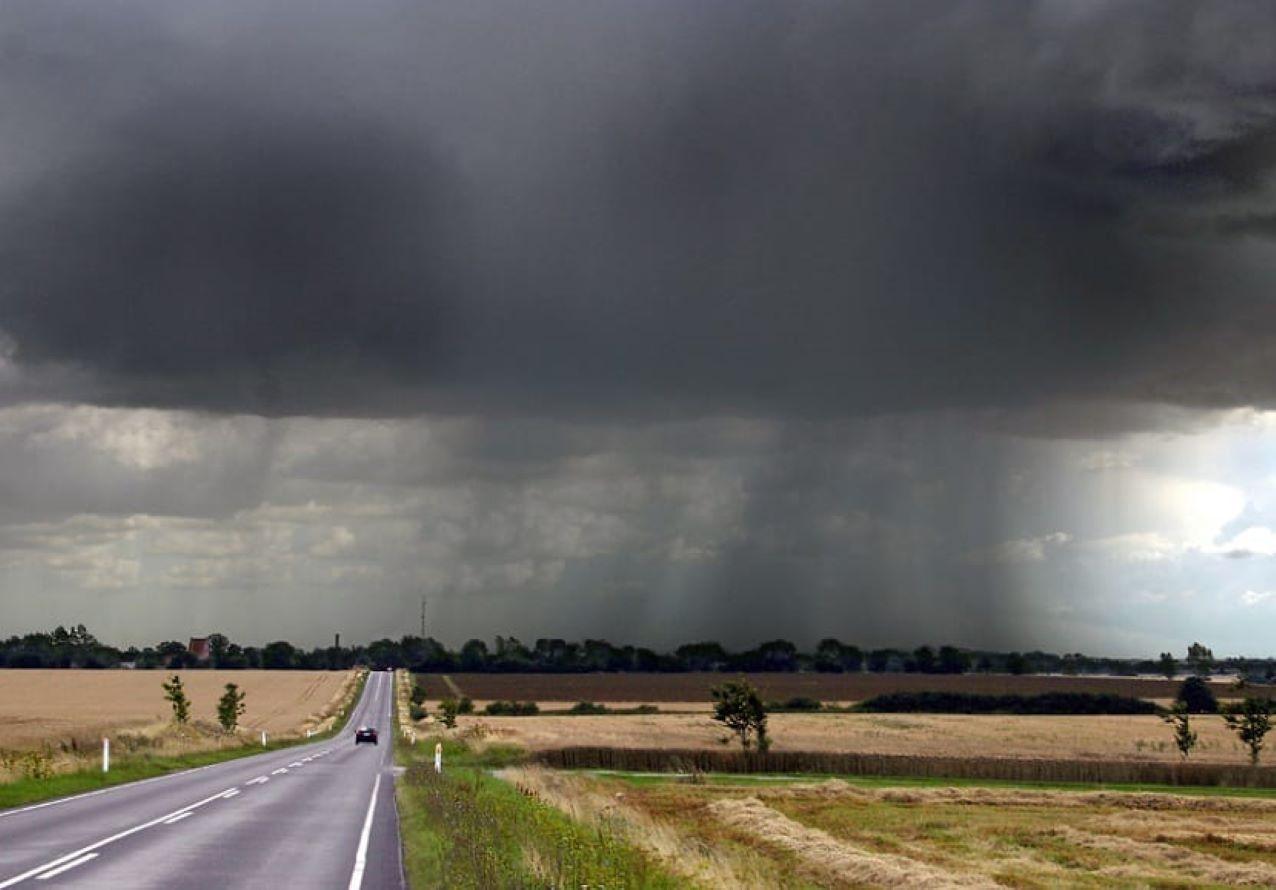 Objetivo general
Analizar los efectos del cambio de cobertura, uso del suelo y manejo del agua en el ciclo hidrológico de la cuenca Laguna de Zapotlán.
Capítulo 2: Caracterizar la dinámica de la cobertura y uso del suelo en la CLZ de 1992 a 2023 e identificar sus patrones espacio-temporales.
Objetivos particulares
Abstracción
Modelo hidrológico
Realidad
Representación simplificada del ciclo del agua que utiliza conceptos y aproximaciones de los procesos reales del sistema hidrológico.
flujo del agua
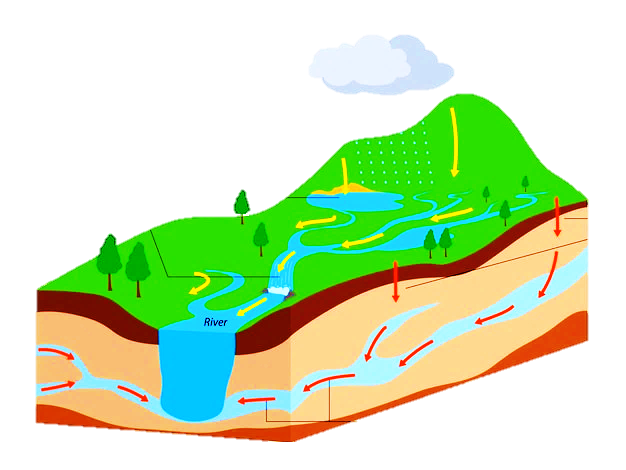 Entrada
Precipitación
Relación
CUENCA
condiciones cobertura y usos, suelo y clima
Procesos: Escorrentía, infiltración y evapotranspiración
Reservas y flujos
(sol y gravedad)
Salida
Cobertura y uso de suelo:
Información geoespacial que muestra la distribución de la vegetación natural e inducida y el uso del suelo agrícola, pecuario, forestal u otros.
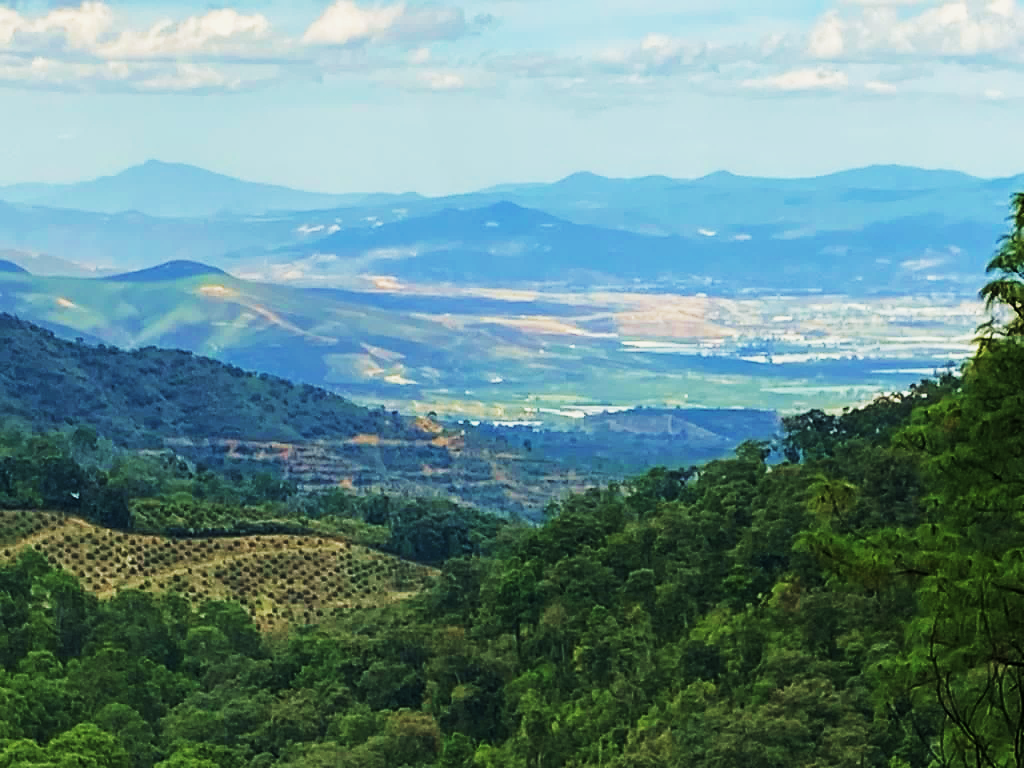 Capítulo 2:
“Dinámica de cambio de las coberturas y usos de suelo en la cuenca Laguna de Zapotlán”
Área de estudio
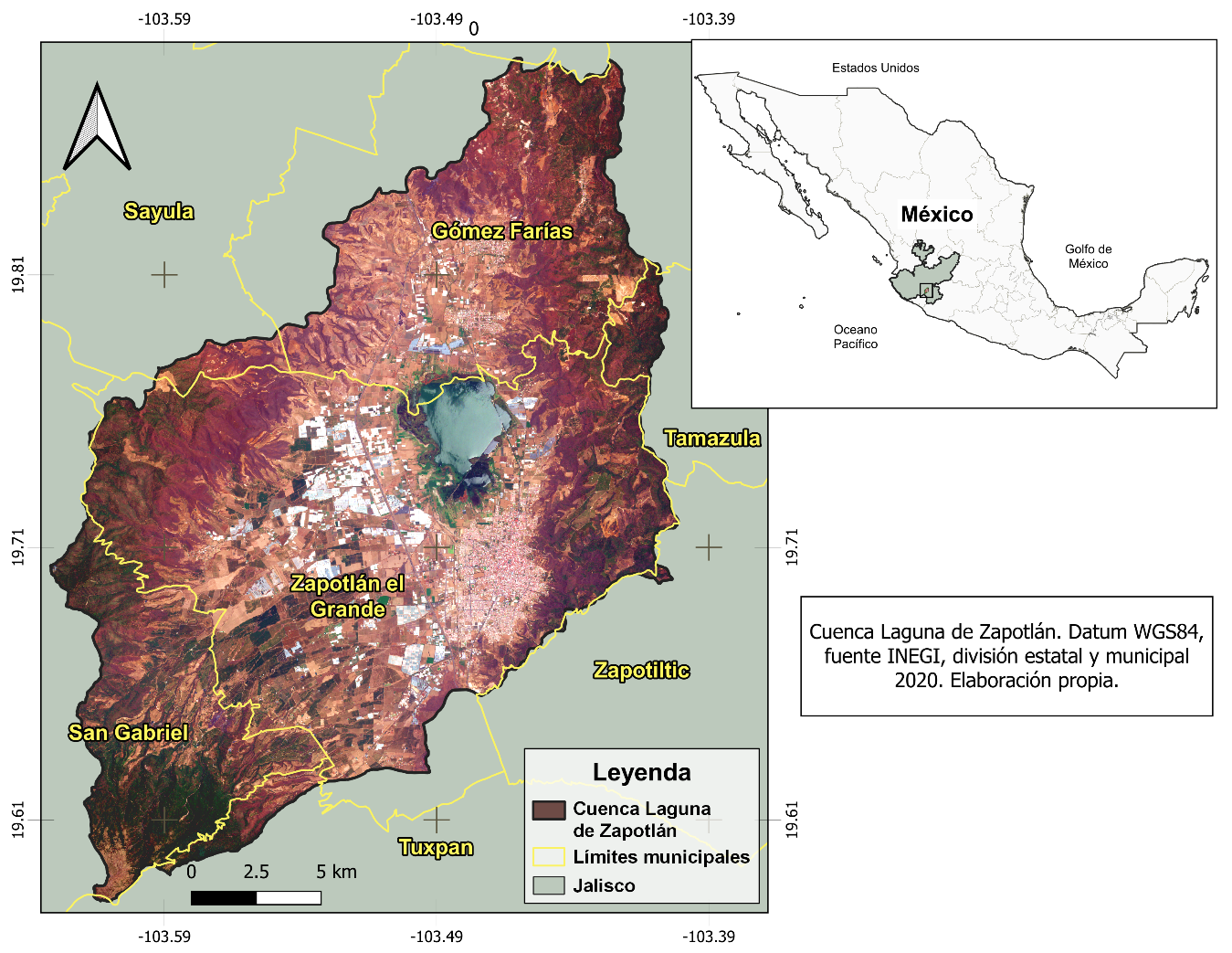 Cuenca:
Sur de Jalisco: Zapotlán el Grande, Gómez Farías y San Gabriel
Rh: Lerma-Santiago (RH12).
Área: 46,024.5 ha
Perímetro:111 km
Altitud: 3,880 msn a 1,488
Lago: 
Volumen: 23 Mm3
Área: 639.39 ha
Profundidad media: 3.6 m
Métodos
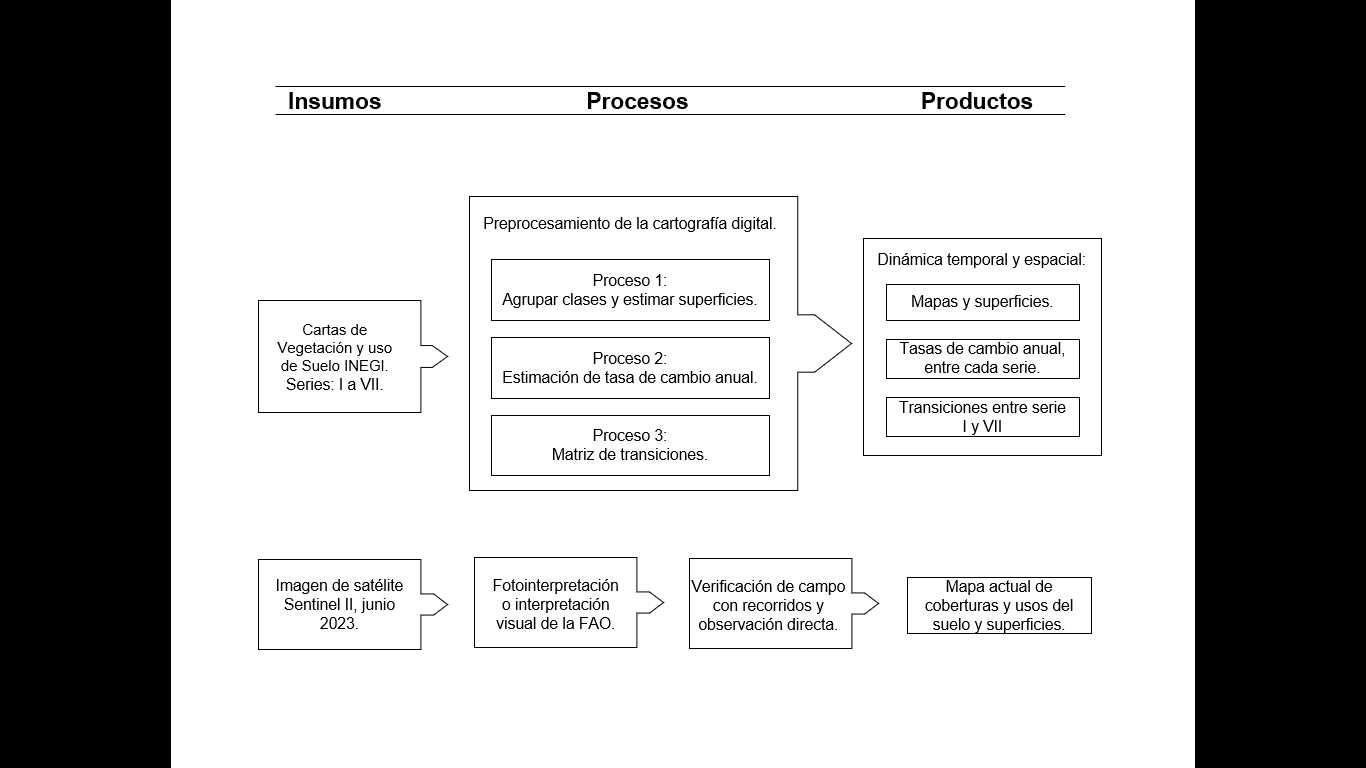 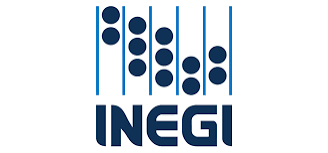 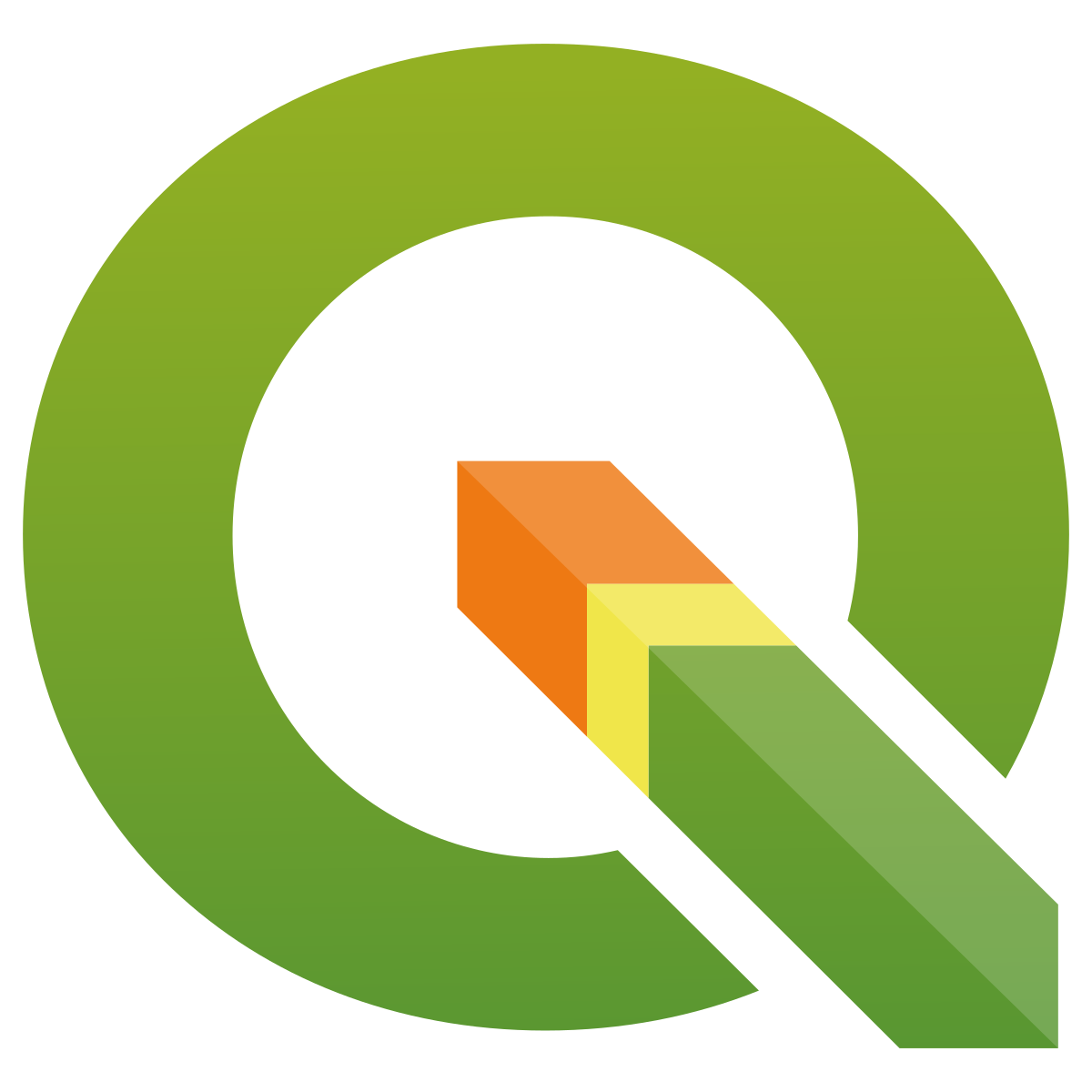 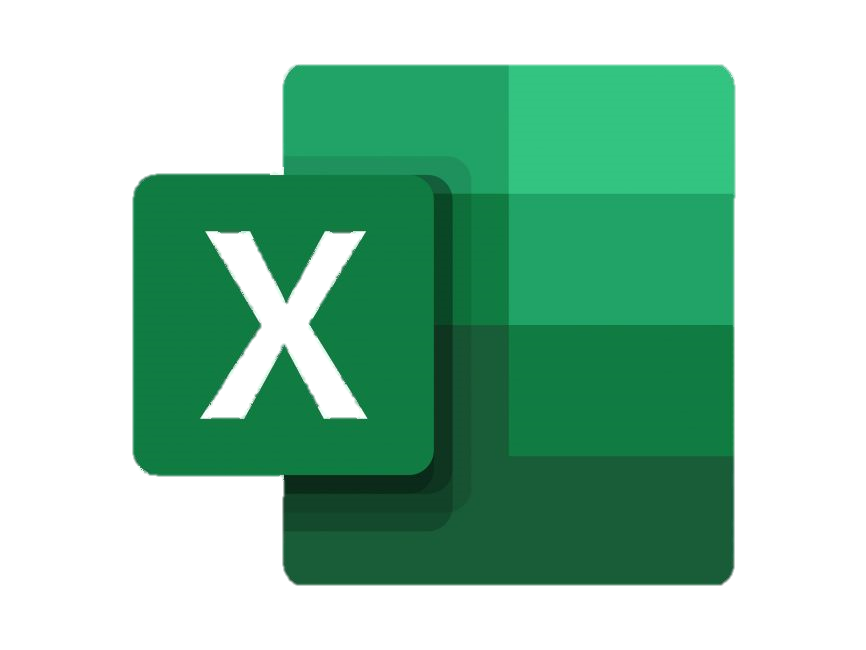 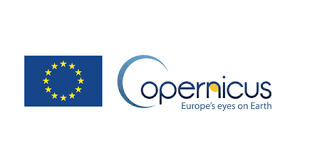 Resultados
Caracterización temporal 1986 a 2023
INEGI: 7 series, 36 coberturas y usos de suelo (CUS) equivalente a 8 clases.
Vegetación y usos de suelo serie I y VII
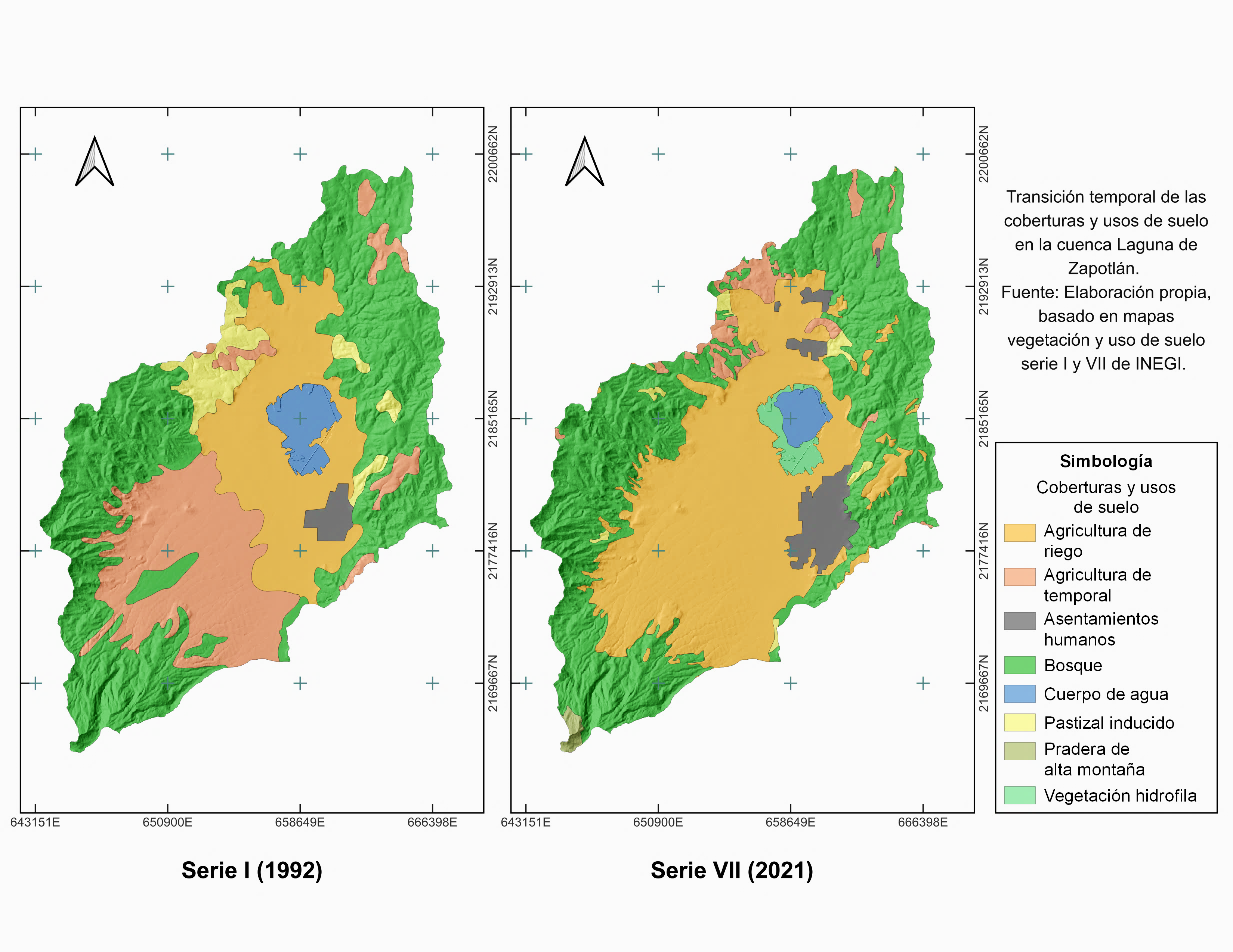 Tasas de cambio entre series I a VII 
Fuente: elaboración propia con datos de INEGI.
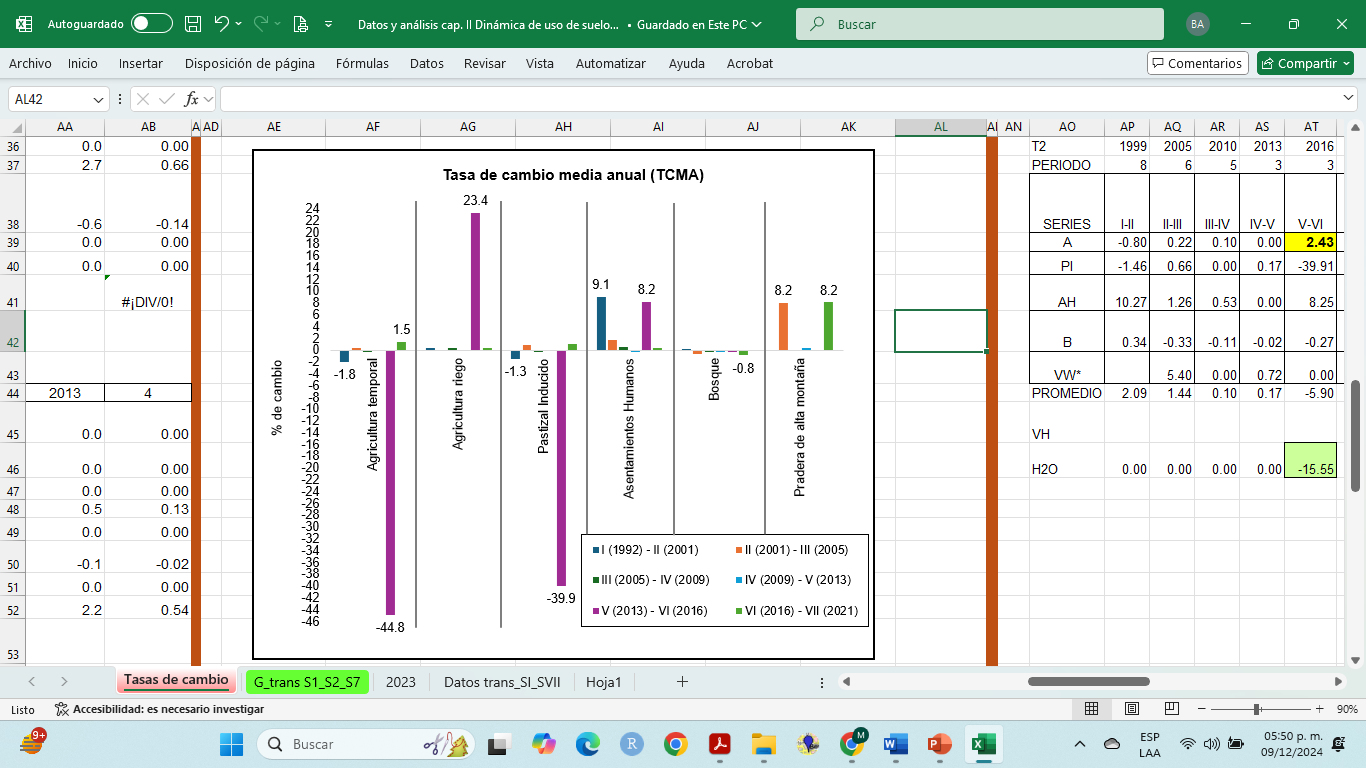 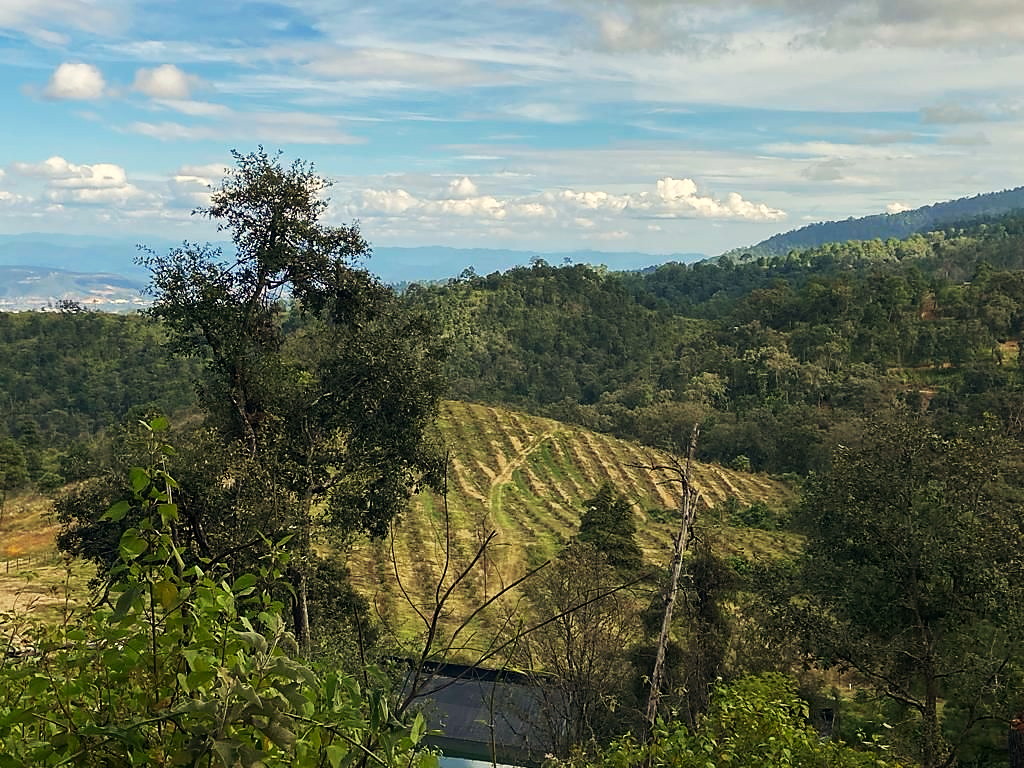 Transiciones entre serie I y VII
Fuente: elaboración propia con datos de INEGI.
Agricultura de temporal (At), Agricultura de riego (Ar), Pastizal inducido (PI), Asentamientos humanos (AH), bosque (B), Pradera de alta montaña (VW), Vegetación hidrófila (VH) y Cuerpo de agua (H2O).
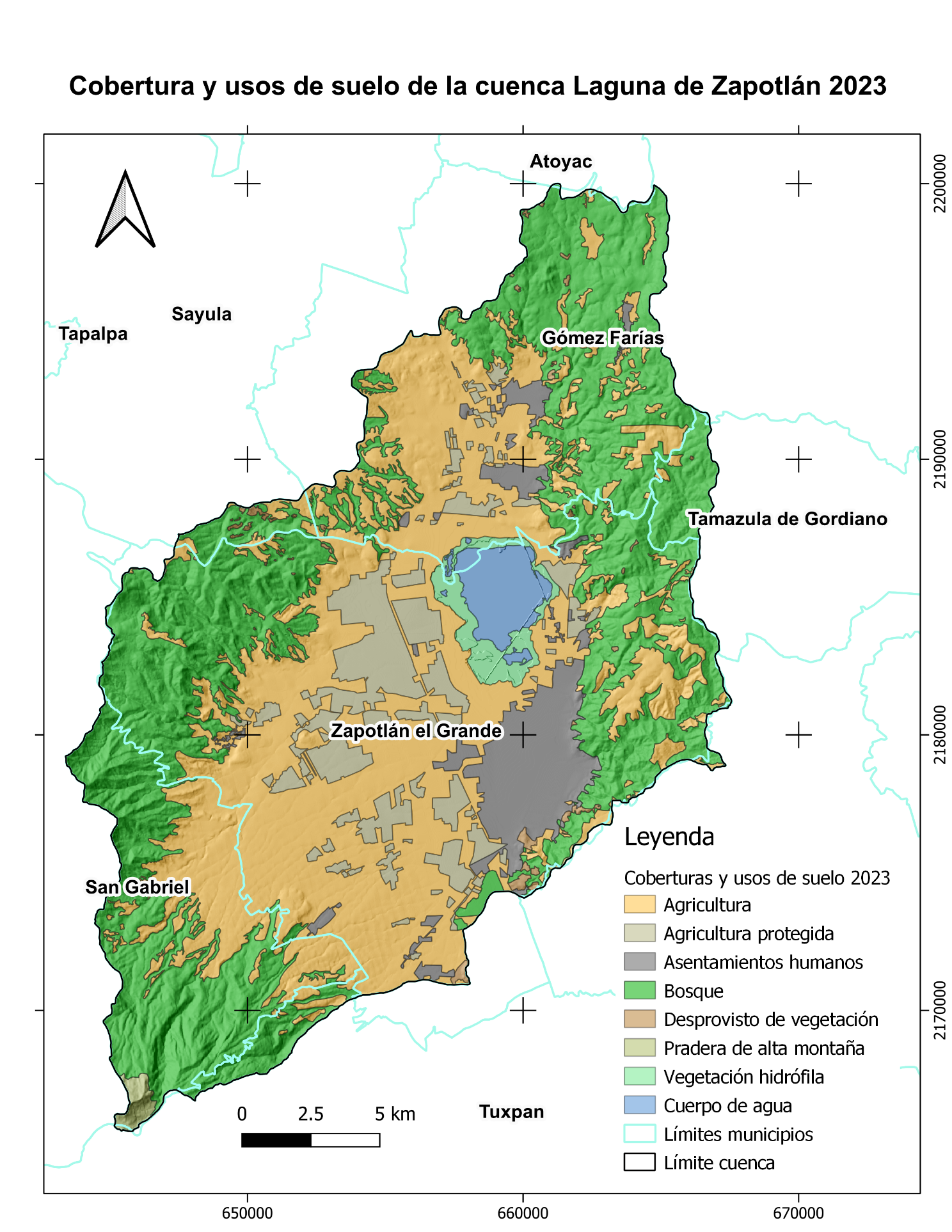 Coberturas y usos 2023
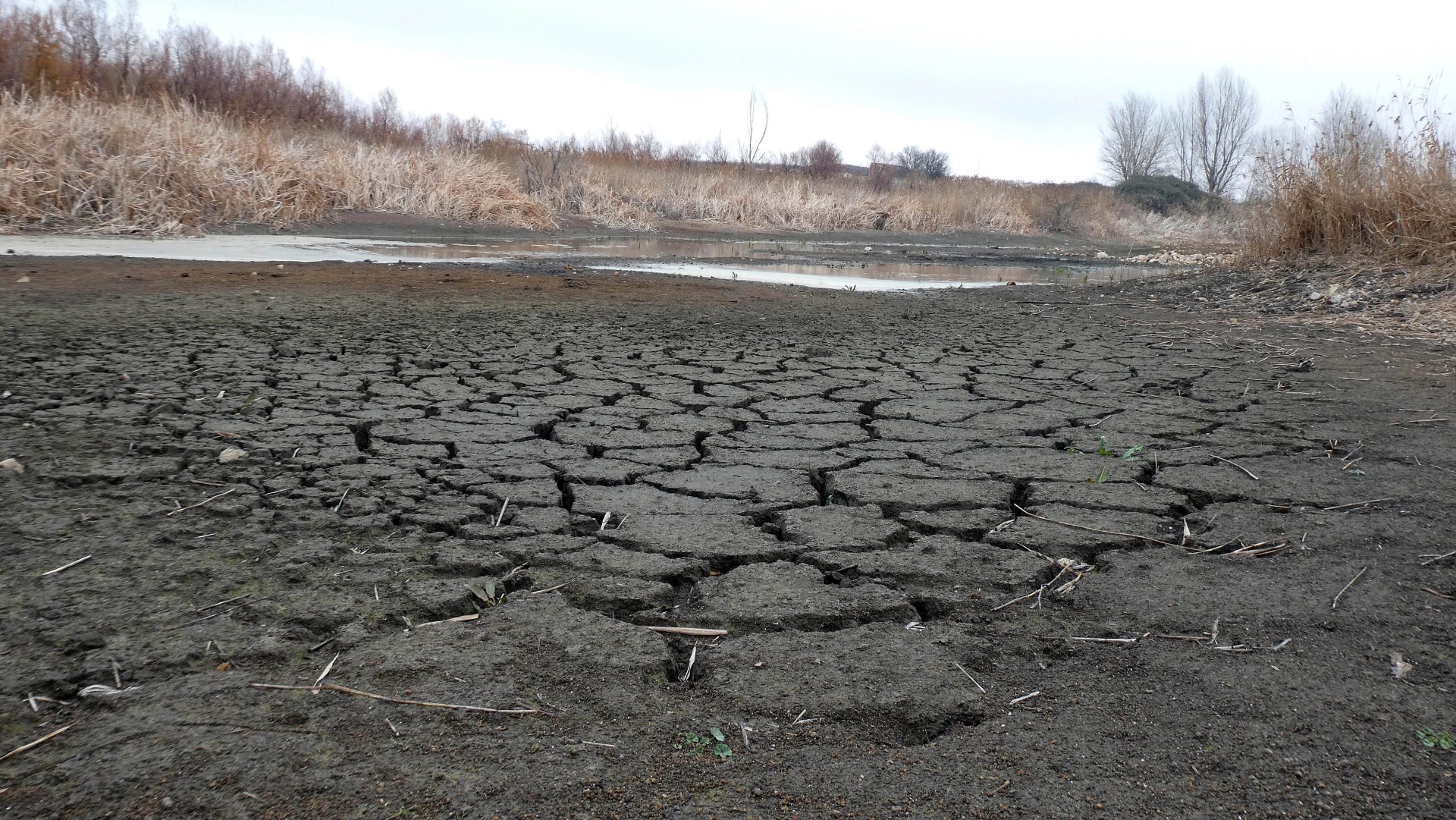 Conclusiones
Más de la mitad de la cuenca con usos antropogénicos, necesario investigar efectos en los ecosistemas. 
Dinamismo de cambio, transición de agricultura de temporal a agricultura de riego, resultado de la intensificación agrícola entre serie V y VI.

El cuerpo de agua, la vegetación hidrófila y la pradera de alta montaña deben estudiarse a mayor detalle.  

Necesario monitoreo y la planeación de la asignación del uso del suelo.

En 2023, las tendencias de cambio continúan, con los efectos en el ciclo hidrológico de la CLZ.
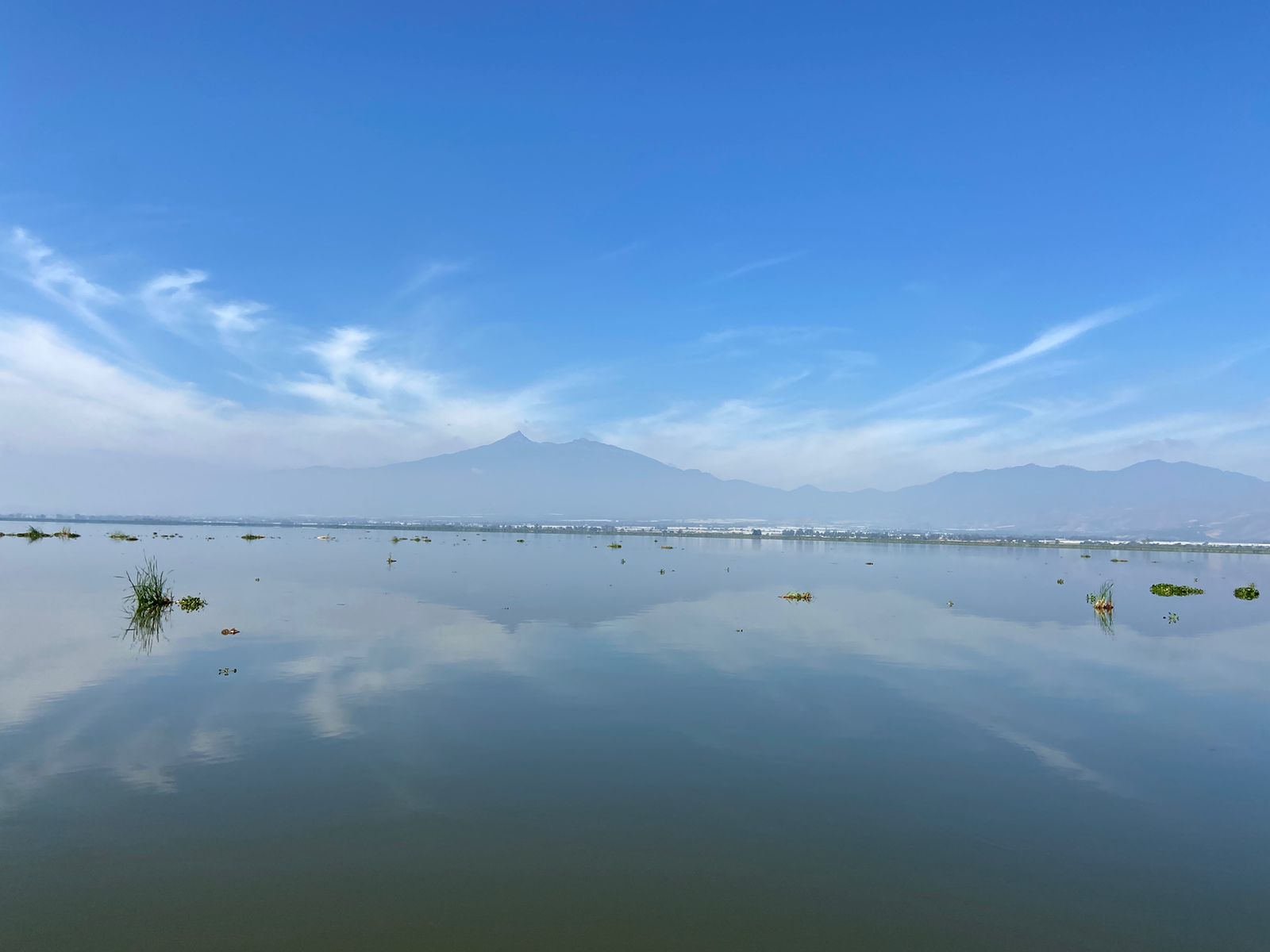 ¡ Por su atención, gracias!
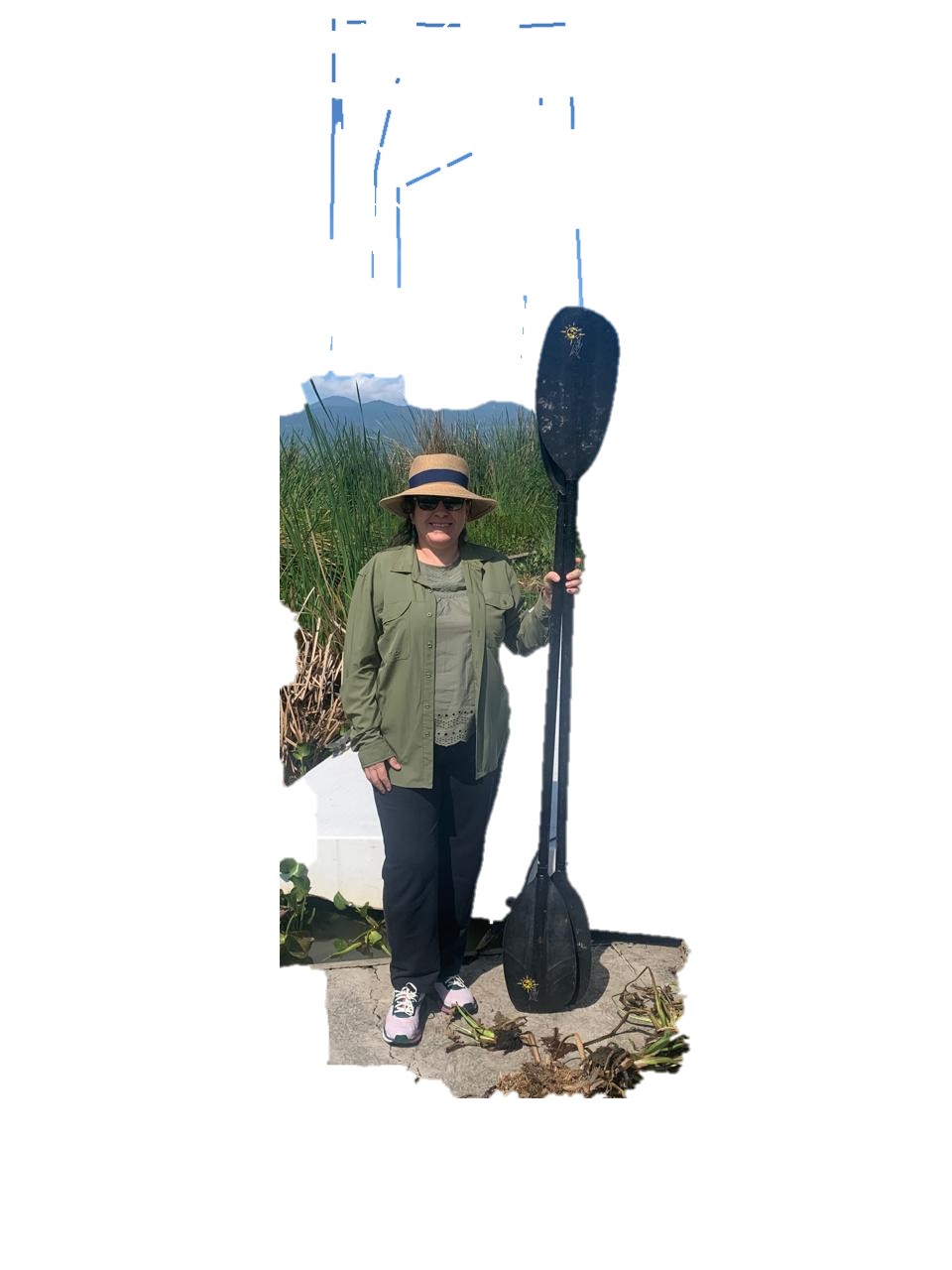 Agradecimiento especial a: 
Dr. Oscar Gilberto Cárdenas Hernández 
por contar con su apoyo en revisiones 
y trabajo de SIG.